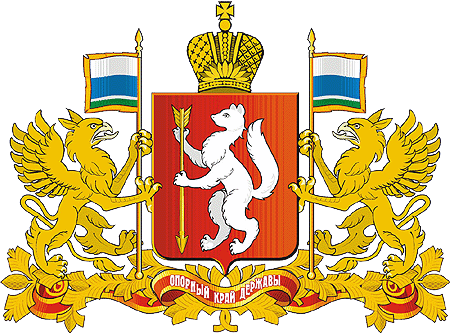 Об использовании личного кабинета налогоплательщика при представлении сведений о доходах, расходах, об имуществе и обязательствах имущественного характера: порядок доступа и функциональные возможности
1
Доступ в личный кабинет
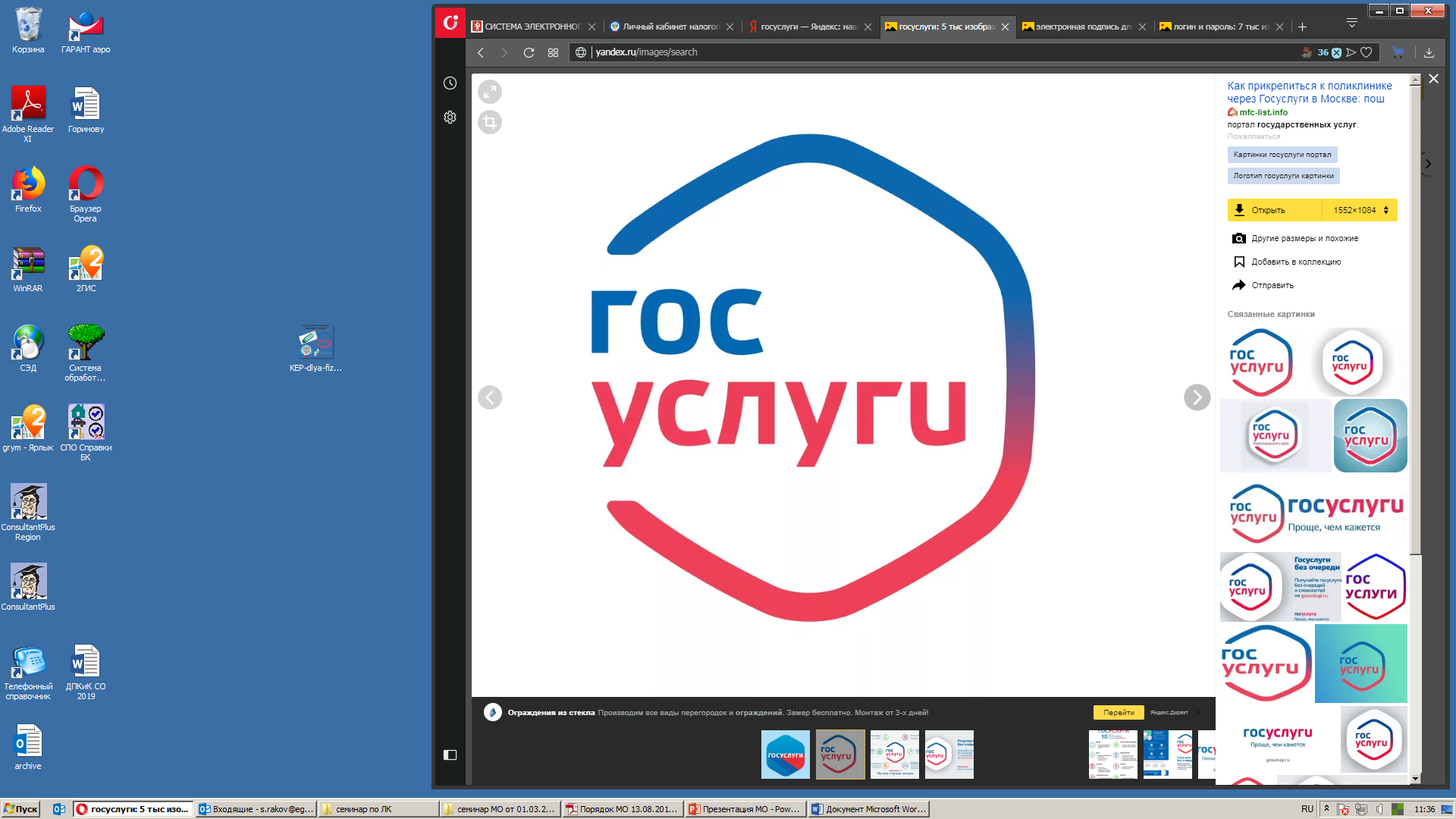 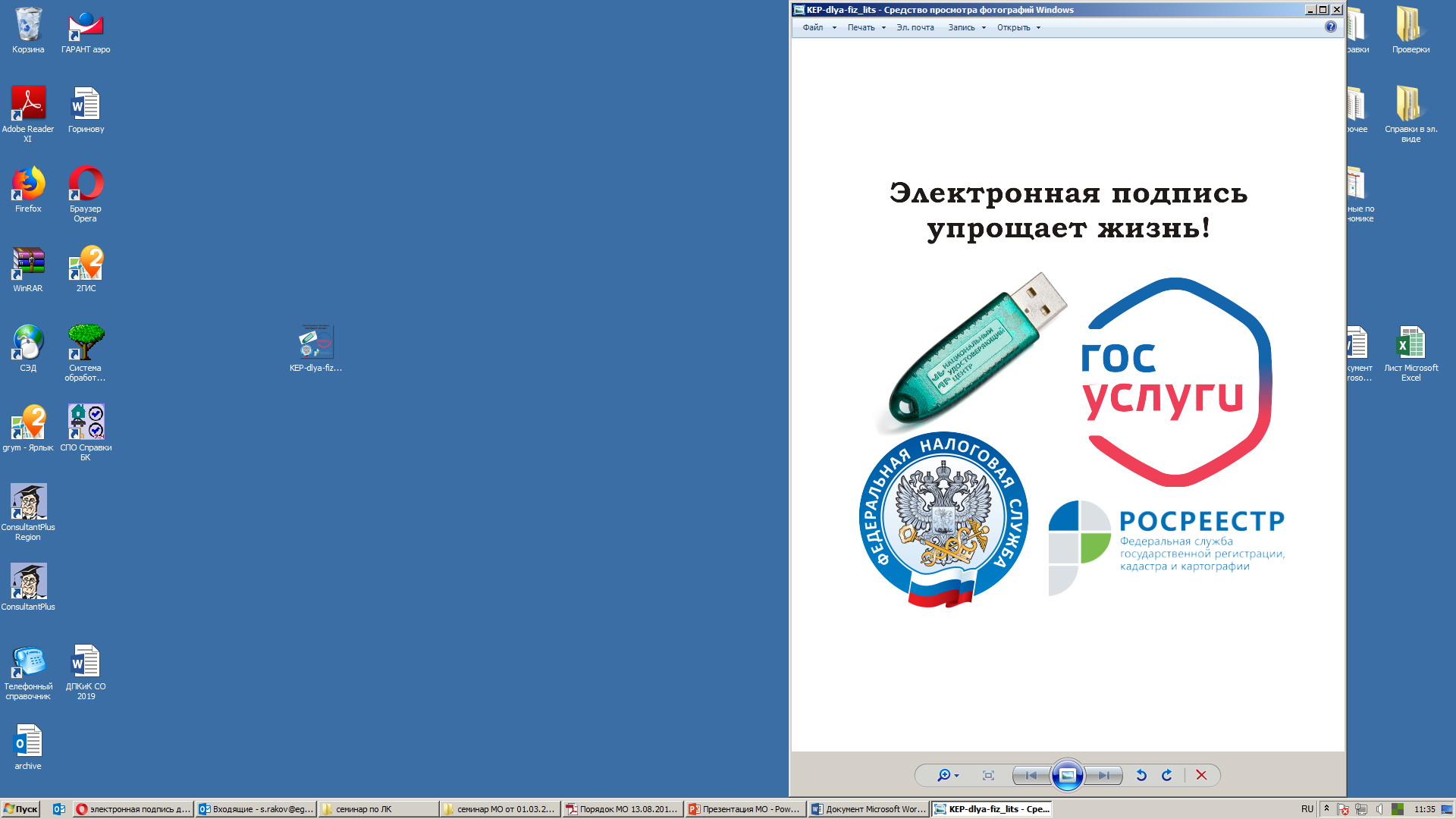 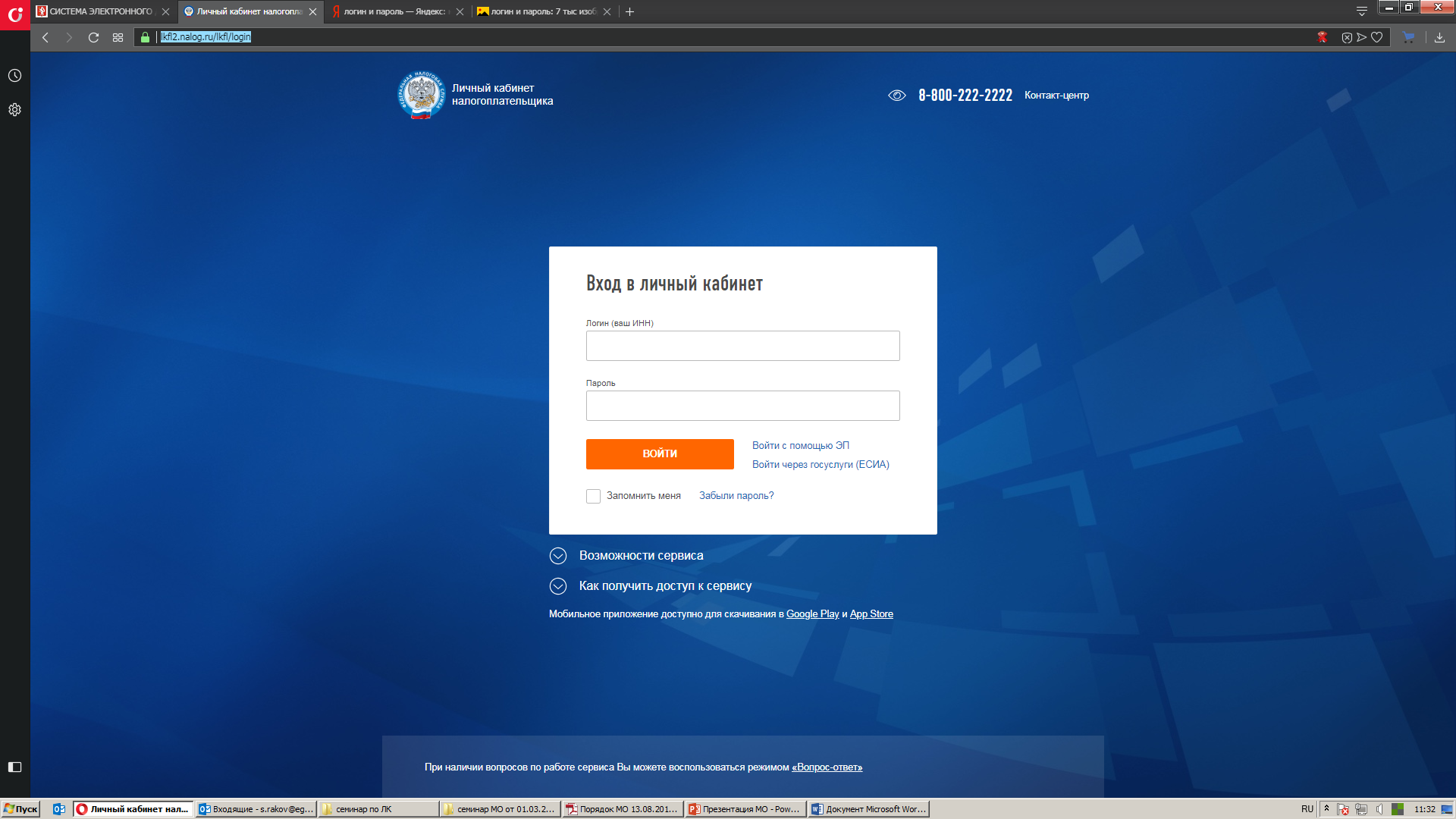 2
https://lkfl2.nalog.ru/lkfl/login - адрес Личного кабинета налогоплательщика
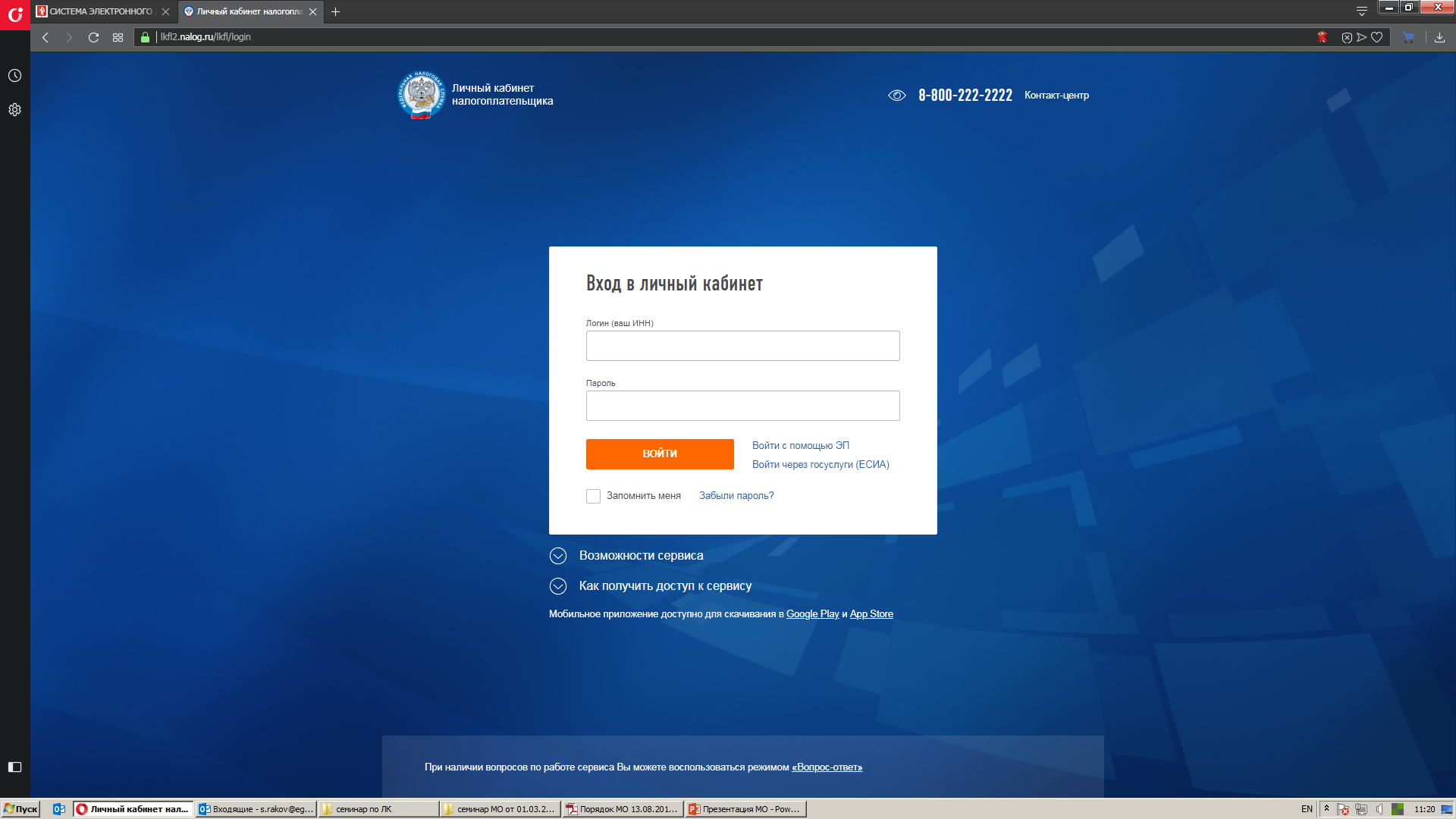 3
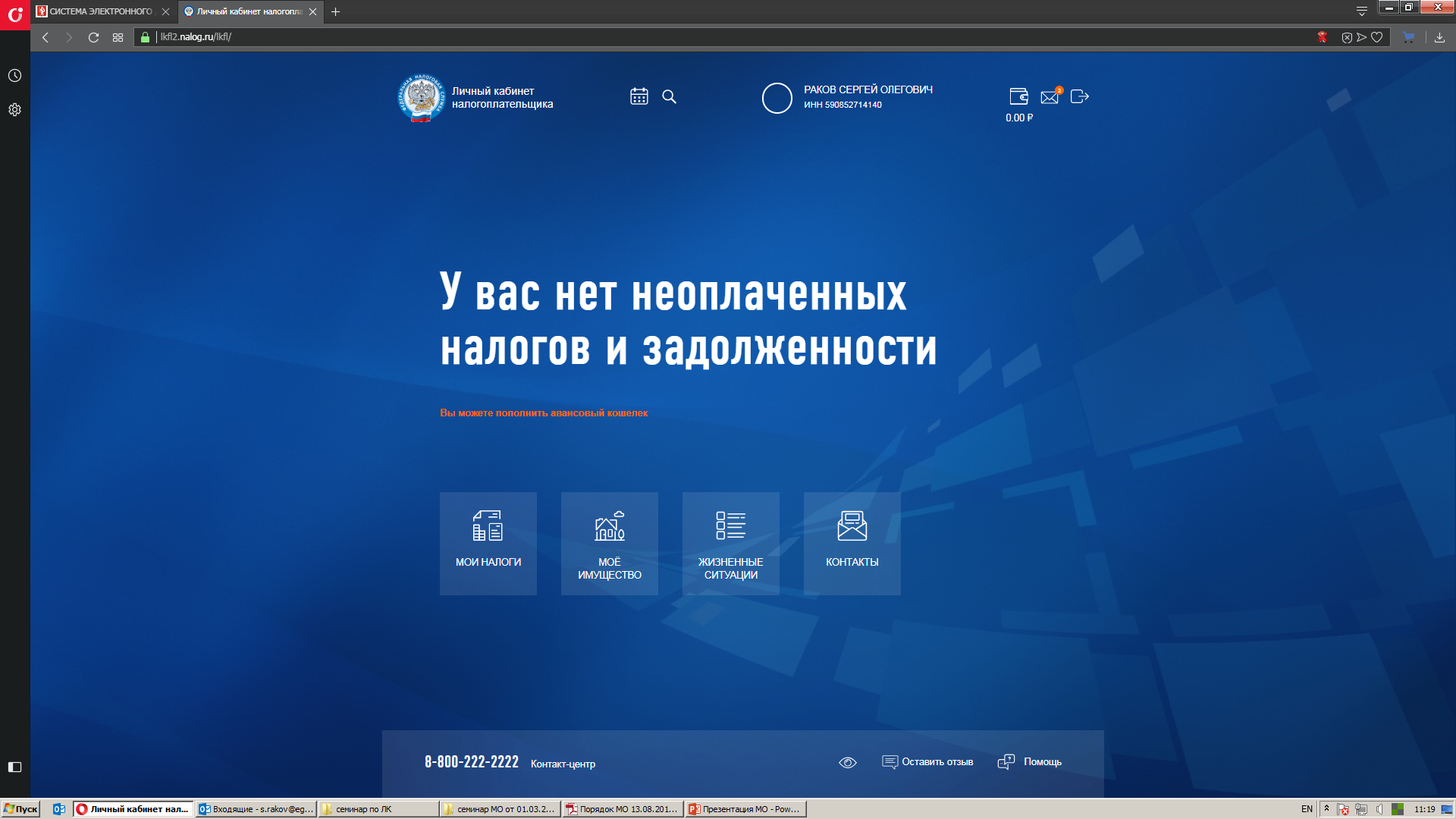 при заполнении сведений необходимо пользоваться сервисом «Личный кабинет налогоплательщика» открытом в налоговых инспекциях ФНС России, в котором указан Ваш доход, движимое и недвижимое имущество.           Также при помощи данного сервиса можно сделать запрос в разделе «Жизненные ситуации»/ «Прочие ситуации»/ «Нет подходящей жизненной ситуации» для получения сведений о своих банковских счетах (письмо Министерства труда и социальной защиты РФ от 10.01.2019 № 10-9/10/В-36 ).
4
Ваши доходы. Раздел 1 справки
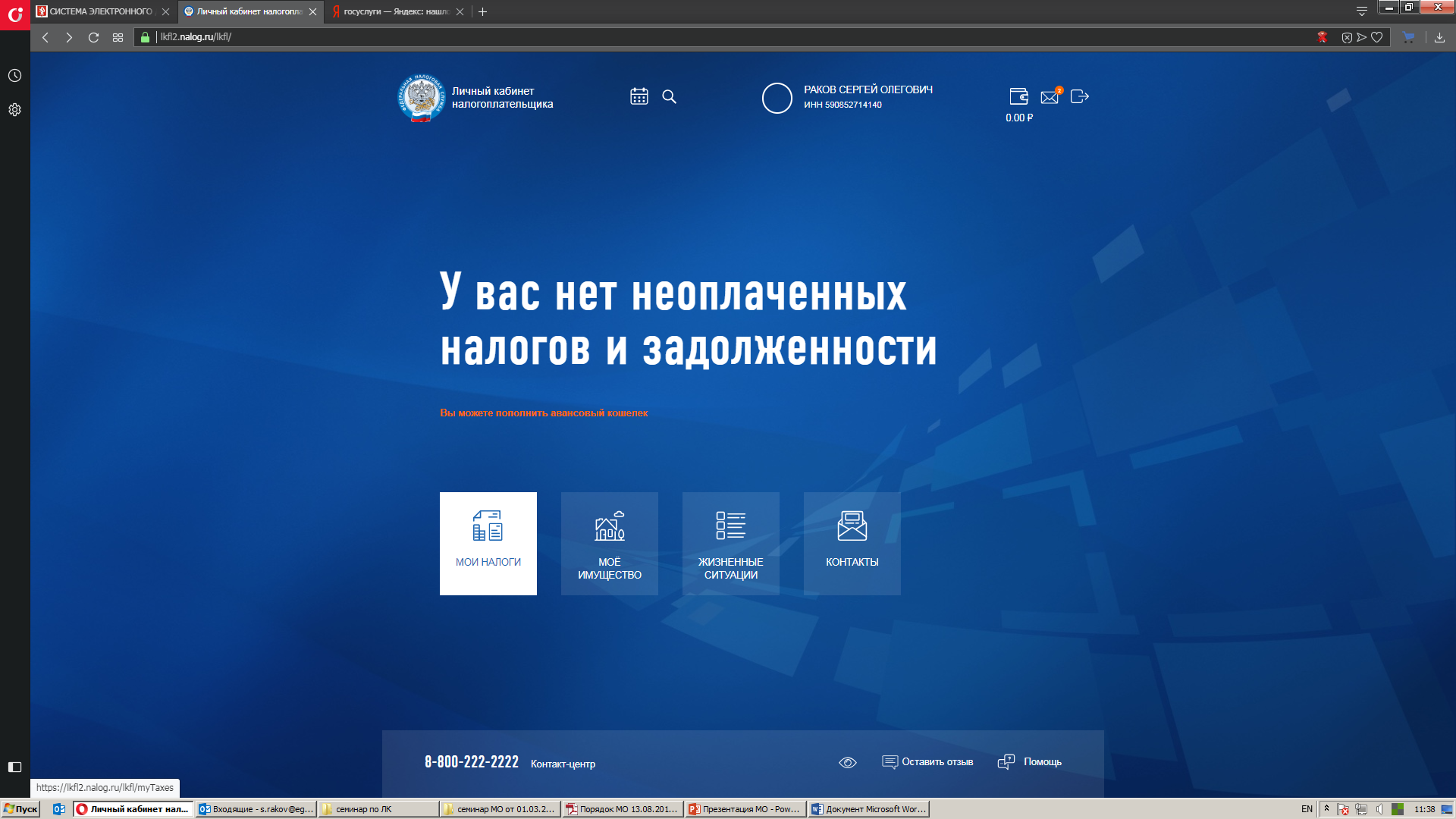 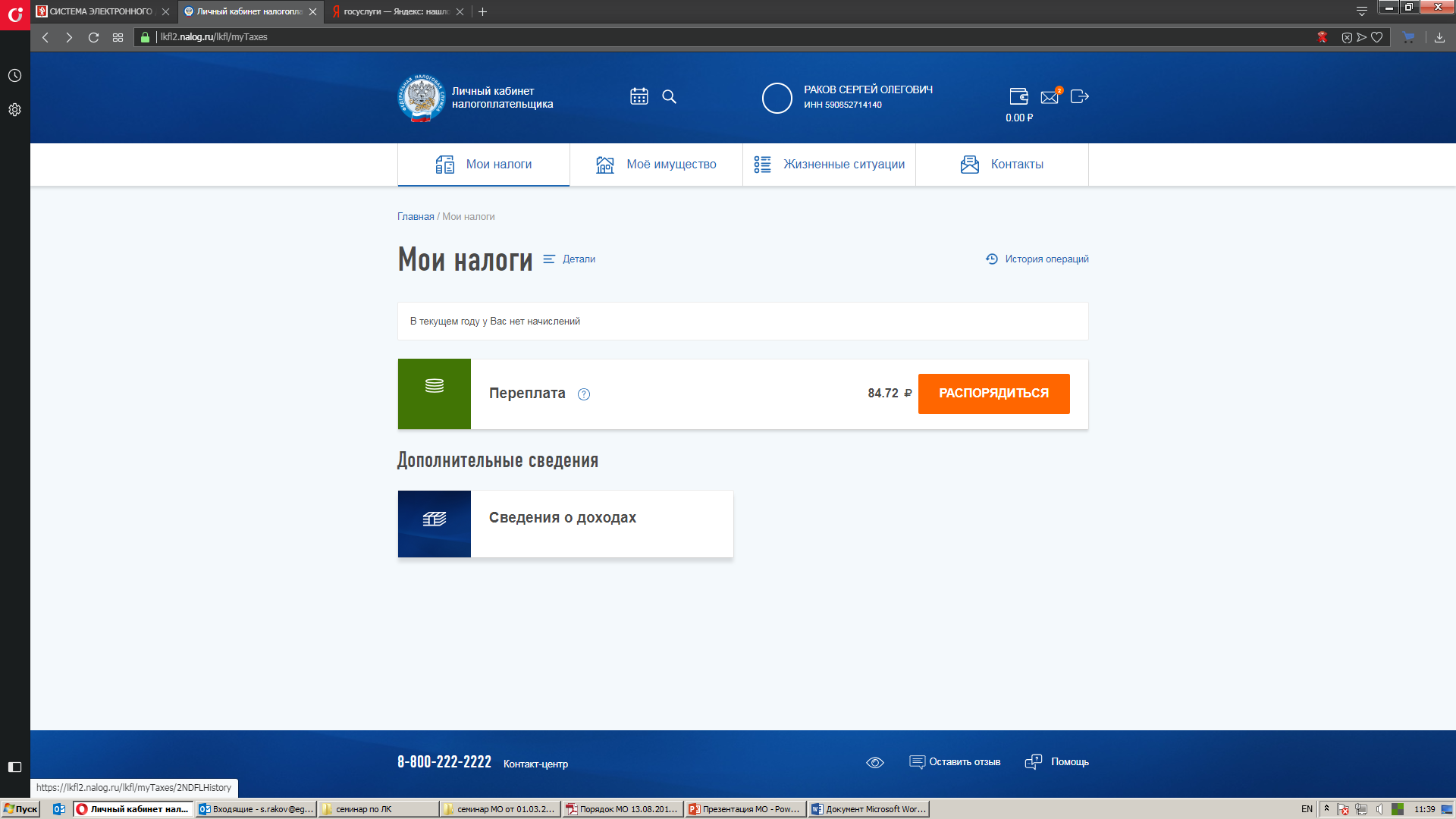 5
Ваши доходы. Раздел 1 справки
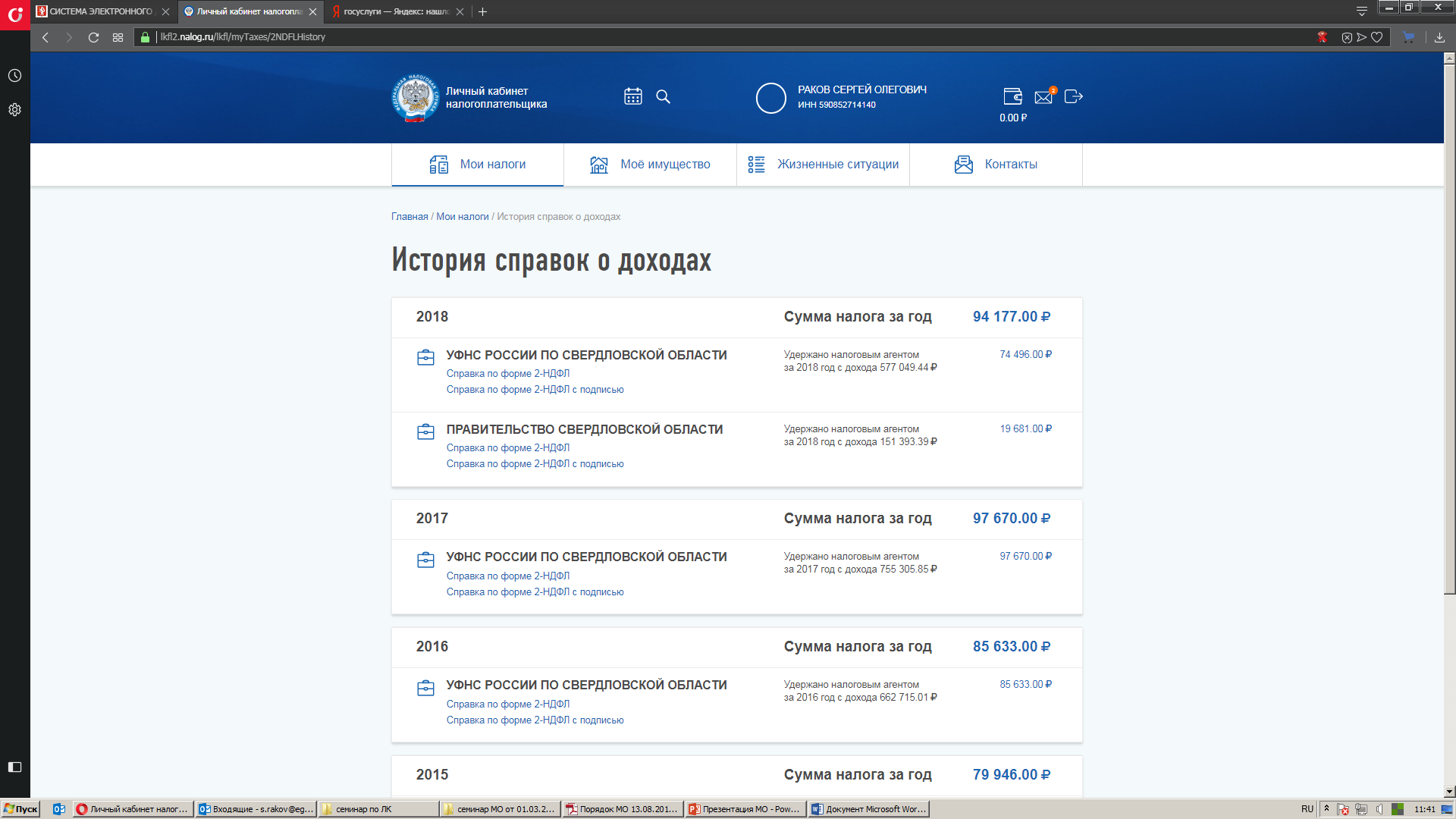 6
Ваше недвижимое имущество и транспортные средства. Раздел 3 справки
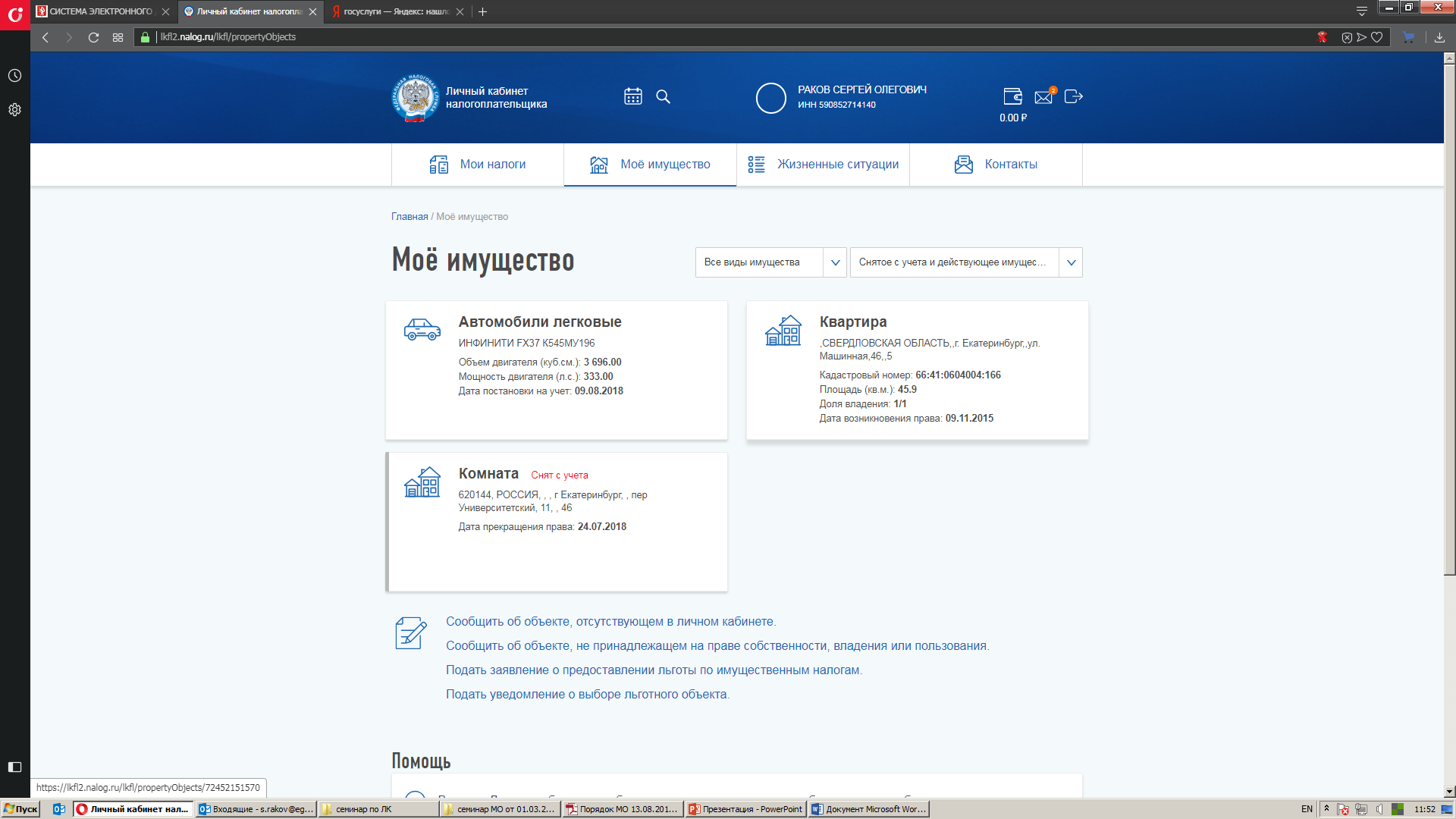 7
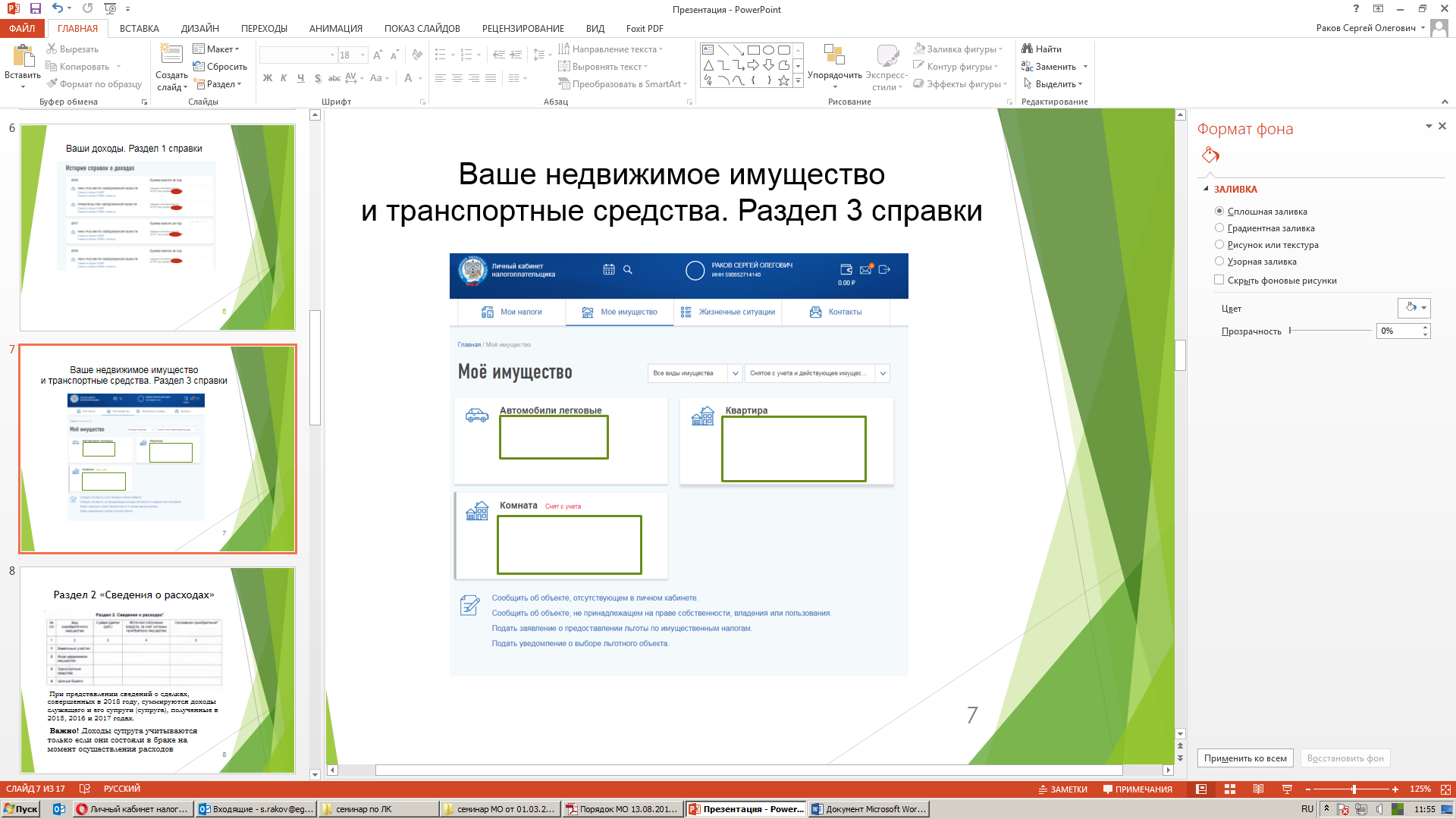 Каким образом произошло отчуждение права собственности?
Дарение – Раздел 7
Продажа – Раздел 1
8
Если сведения о Вашем имуществе отражены не в полном объеме или недостоверно
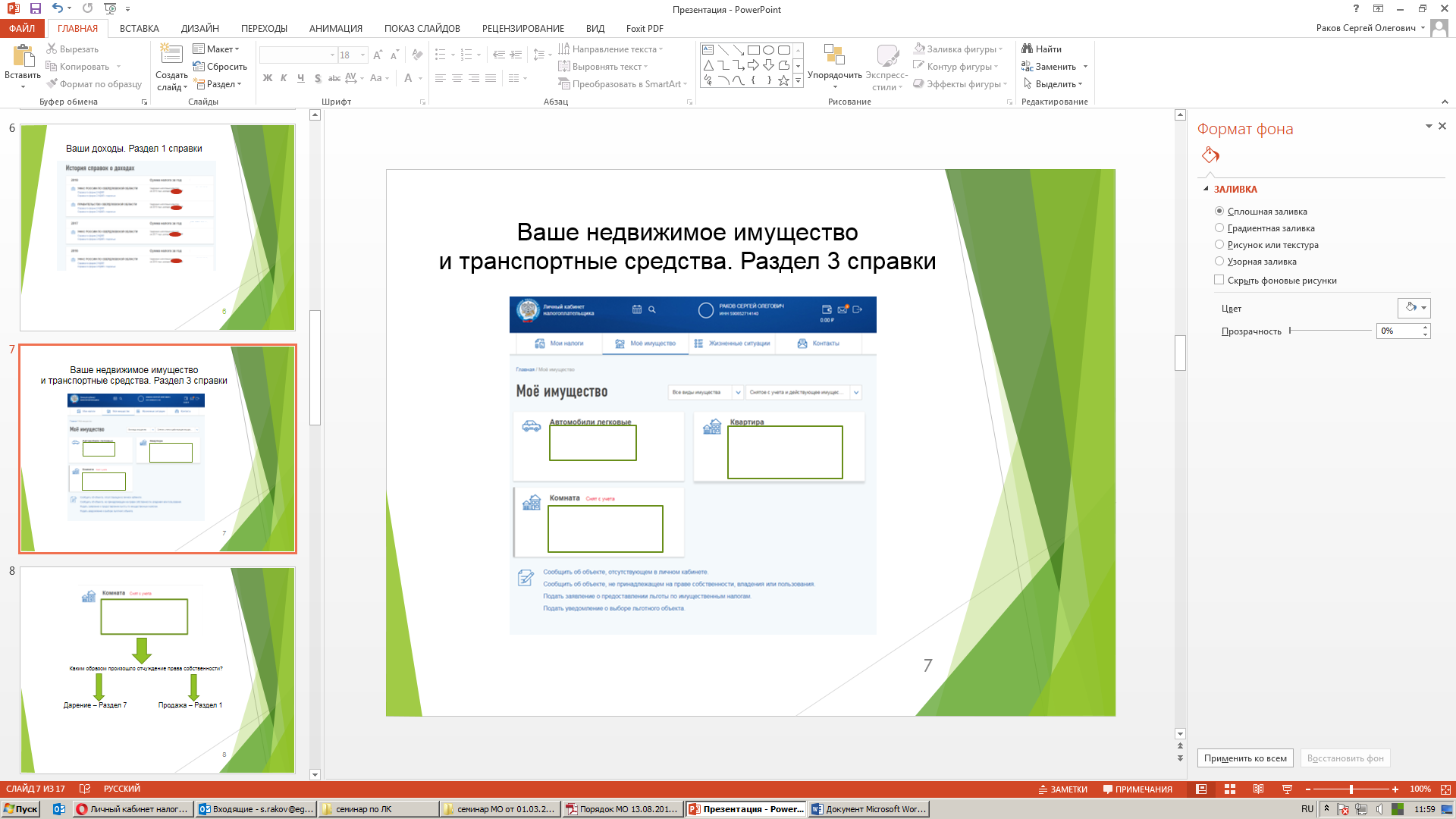 9
Ваши счета в банке. Раздел 4 справки
Сведениями о каких счетах в банке располагает налоговая служба?
Сведения о счетах (вкладах) физических лиц представляются банками в налоговые органы в соответствии с пунктом 1.1 статьи 86 Налогового кодекса Российской Федерации с 1 июля 2014 года. 
Информация о ранее открытых физическими лицами счетах в банках (если такие счета не закрывались либо по ним не было изменений) в налоговых органах отсутствует
10
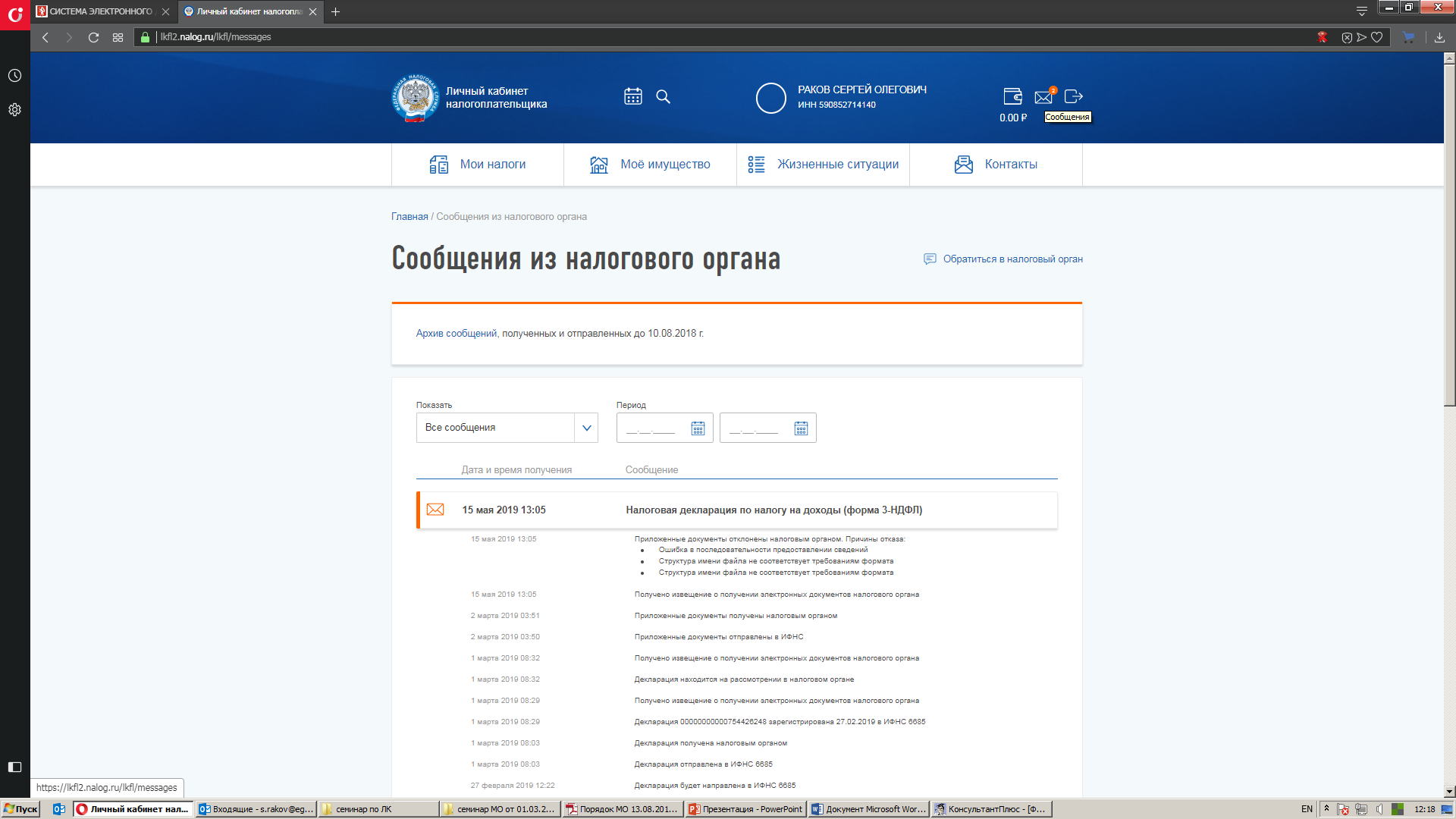 11
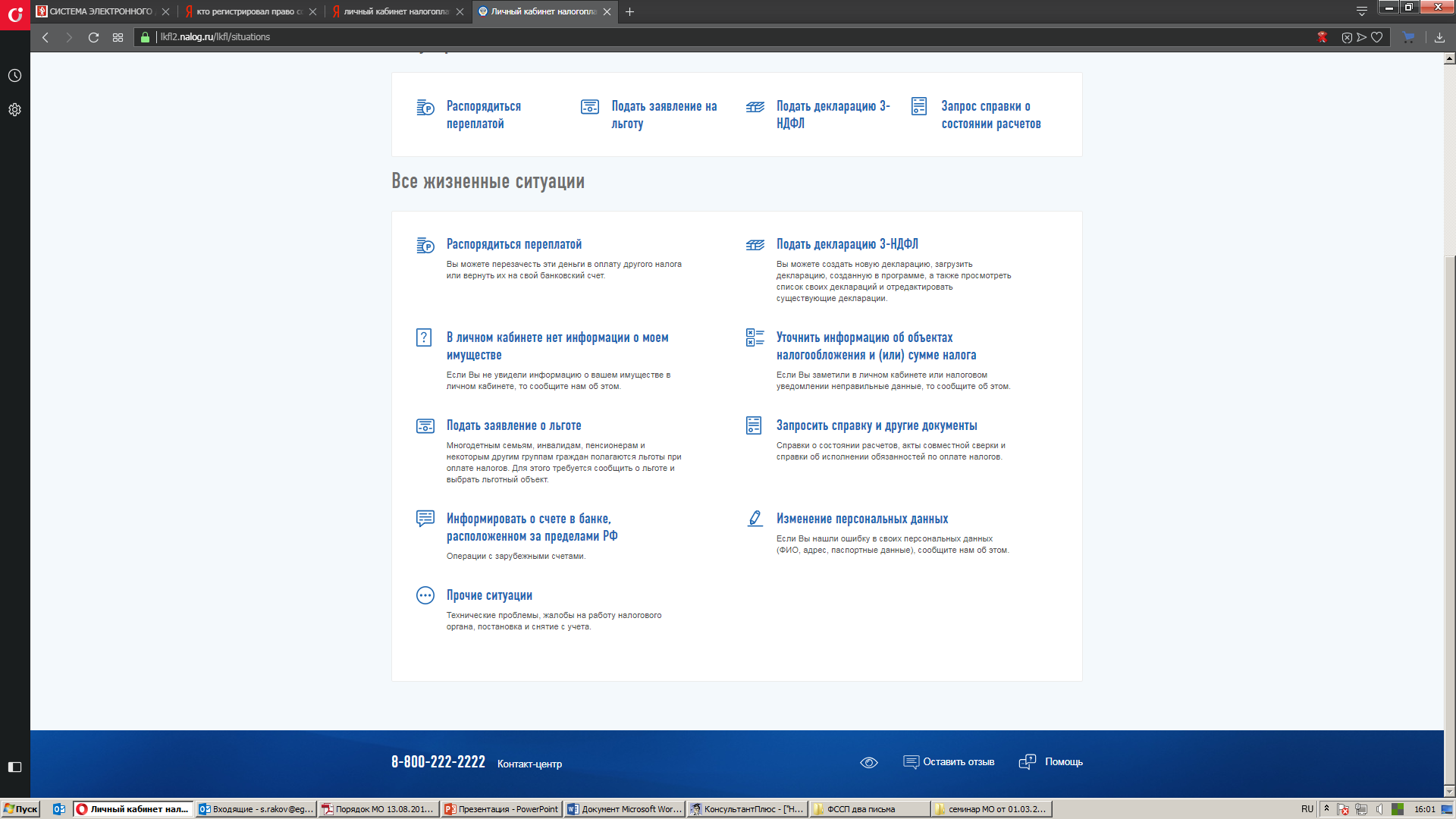 12
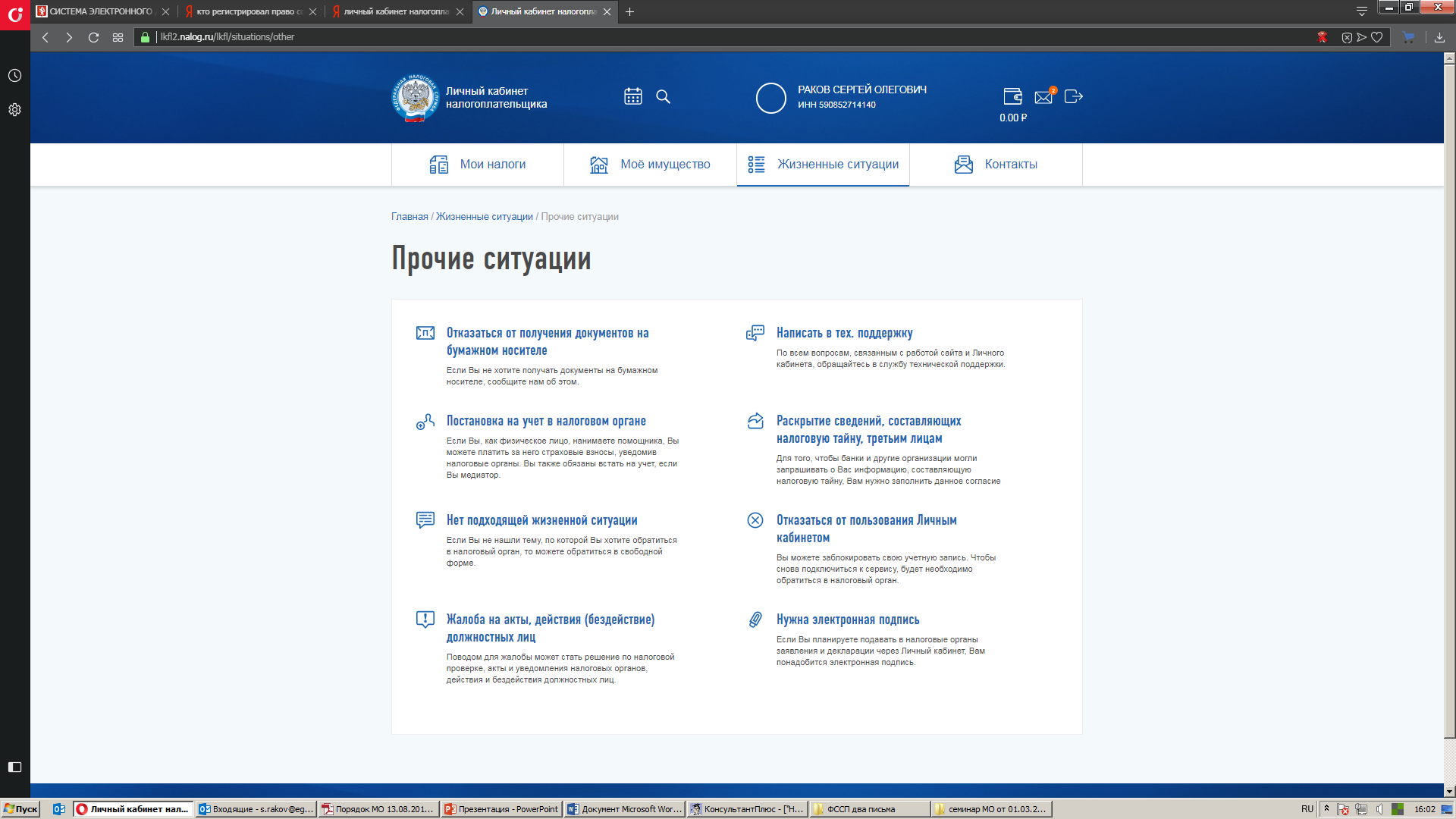 13
Важно!
На вас возложена обязанность представлять достоверные и полные сведения о доходах, расходах, об имуществе, обязательствах имущественного характера




Личный кабинет налогоплательщика является удобной подсказкой для заполнения справки, но не заменяет первоисточник сведений.
Федеральный закон от 02.03.2007 № 25-ФЗ«О муниципальной службе в Российской Федерации»
Федеральный закон от 25 декабря 2008 года № 273-ФЗ «О противодействии коррупции»
14